Mixing Part 2
Lab -8-
Important definitions
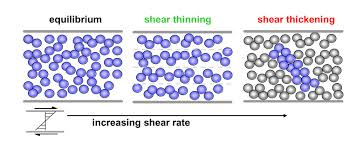 Depending upon relationship between shear rate and the applied shear stress, the fluids may be divided into:
Newtonian Fluids
Rate of shear is proportional to applied stress.
Dynamic viscosity is independent of flow rate
Non-Newtonian Fluids
Rate of shear is not proportional to applied stress.
Dynamic viscosity is a function of shear stress.
https://www.youtube.com/watch?v=2ANgoO50_nY
https://www.youtube.com/watch?v=tHX1e-FoUhA
Bulk transport
Turbulent flow
Liquid mixing mechanisms
Laminar flow
Molecular diffusion
The movement of relatively large portion of material being mixed from one location in the system to another.
1. Bulk transport
Bulk transport accomplished by means of paddles, revolving blades, or other devices within the mixer arranged so as to move adjacent volumes of fluid in different direction (3D shuffling).
https://www.youtube.com/watch?v=PwyHWpIS1F8
It is a direct result of turbulent fluid flow which is characterized by a random fluctuation of the fluid velocity at any given point within the system.
2. Turbulent mixing
In turbulent flow, the fluid has a different instantaneous velocities at different location at same instant in time.
Turbulent flow visualized as (eddies) with various sizes [portion of fluid moving as a unit in a direction contrary to that of general flow]. Larger eddies breakup forming smaller and smaller size eddies until are no longer distinguished.
https://www.youtube.com/watch?v=DSYE9jqQScM
3. Laminar mixing
Streamline or laminar flow is frequently encountered when highly viscous fluid are being processed.
occur with gentle stirring and adjacent to stationary surfaces in vessels where turbulent flow is predominant.
Case: Two dissimilar liquids are mixed through laminar flow

Shear generated and stretches the interface between them.
https://www.youtube.com/watch?v=DHG3f8bWJVw
4. Molecular diffusion
Mixing at the molecular level by diffusion resulting from thermal motion of molecules.
Occurs in conjugation with laminar flow that tends to reduce sharp discontinuities at the interface between the fluid layers which leads to complete mixing after sufficient time.
https://www.youtube.com/watch?v=EDehKF5sH9Y
https://www.youtube.com/watch?v=tgODpDhrE6k
Equipments
Equipments
A-Batch mixing
B-Continuous mixing
Impellers
Air stream
Liquid jet
Modern impellers for mixing
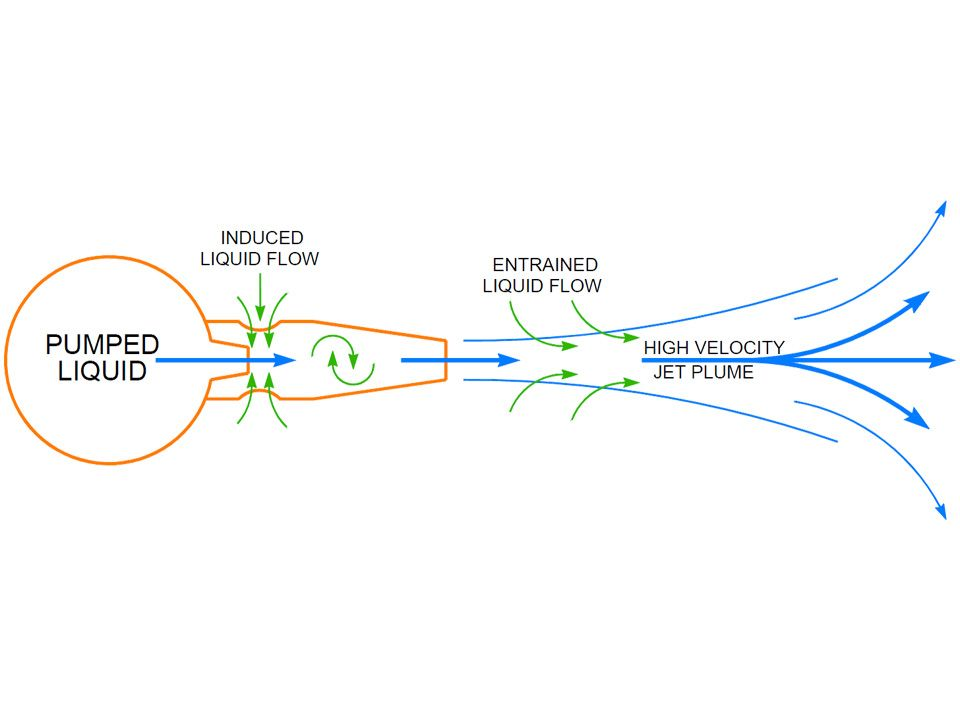 Air stream mixer
Fluid jet mixer
https://www.youtube.com/watch?v=EF00LgoDmD4
Mixing is limited in volume contained in suitable mixer
Also used to direct the flow within vessel like baffles, Vanes or ducts
A. Batch Mixing
Tank or container
Impellers
Parts
energy supplier
Air stream
Liquid jet
https://www.youtube.com/watch?v=J96TEOjgscE
https://www.youtube.com/watch?v=I6hpt0baGt4
https://www.youtube.com/watch?v=AaYFIudwiyE
Types of impeller depend on
Impeller types
1- Type of flow (radial, axial, tangential)
2- Shape and pitch of blades
Tangential Impellers
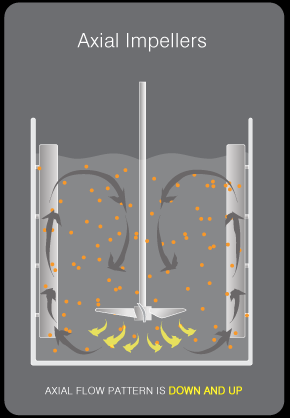 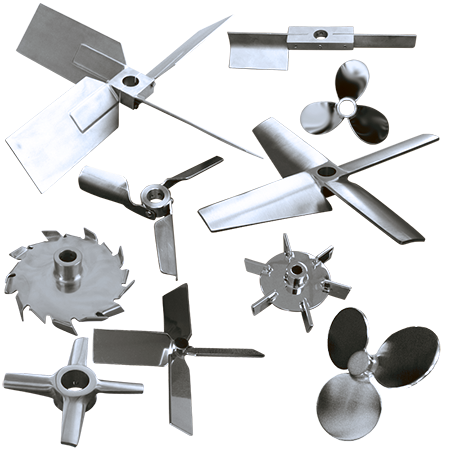 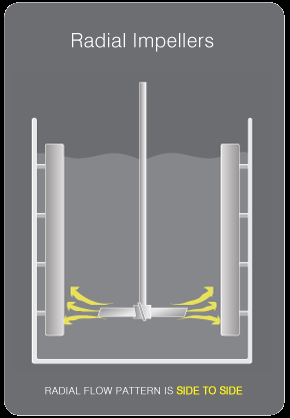 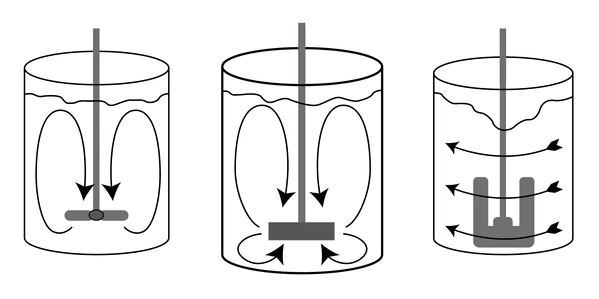 Propellers
Produce flow parallel to their axis.
High efficient with low viscosity liquids
Impeller types
Turbine
Produce axial or tangential flow or combination
Blades have constant pitch throughout their length and used for very viscous liquids.
Paddles
Circulation is primarily tangential.
Operate at a very low speed and used to mix low viscosity liquids and semisolids.
Factors affecting mixer selection
1. Physical properties of material to be mixed (density, viscosity and miscibility).
2. Economic consideration regarding processing (time for mixing and powder expenditure).
3. Cost of equipment and its maintenance.
Liquid –liquid mixing
Mixing of two immiscible liquids requires subdivision of one of the phases into globules which then distributed throughout bulk of fluid forming a stable emulsion.
Mixers in polyphase systems
Solid-liquid mixing
Mixing of Finely divided solid with liquid of low viscosity in the production of suspension depends on separation of aggregates into primary particles and the distribution of these particles throughout the fluid.
Experiment 1: Liquid-Liquid mixing:

O/W emulsion
Castor oil 35%
Tween 80 8.75%
D.W.    up to 100 ml

Note: ingredients mix in a ratio of 4:2:1 (oil:water:E.A.)

Procedure:
Mix castor oil (35 ml) with Tween (8.75 ml) in a mixer for 1 min.
Add D.W. (17.5 ml) and mix in a mixer for 2 min.
Transfer to a graduated cylinder and wash mixer with D.W. then complete to 100 ml in a graduated cylinder.
Experiment 2: solid-Liquid mixing:

Suspension
Mg oxide     200 mg / 5 ml
Glycerin      10%
D.W.    up to 100 ml

Procedure:
Add Mg oxide 4 gm  (4000 mg) to 10 ml glycerin with little amount of water and mix in a mixer for 1 min .
Move the mixture to a graduated cylinder and wash mixer with D.W. then complete to 100 ml in a graduated cylinder.